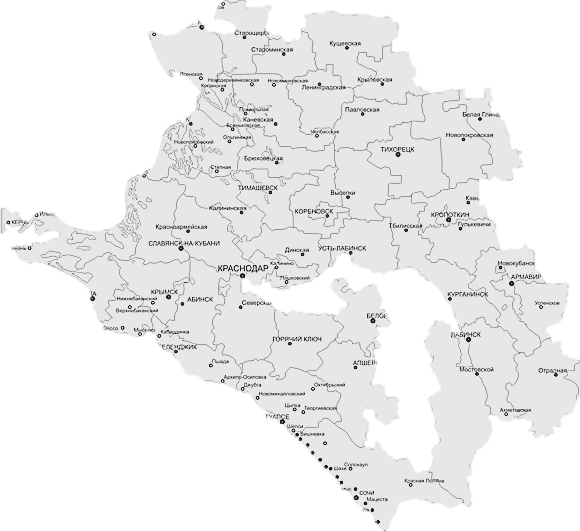 Федеральная информационная система 
«Федеральный реестр сведений о документах об образовании и (или) о квалификации, документах 
об обучении»
ВЫБРАННАЯ СХЕМА ПОДКЛЮЧЕНИЯ К СЕТИ РОСОБРНАДЗОРА № 3608 ДЛЯ РАБОТЫ С ФИС ФРДО
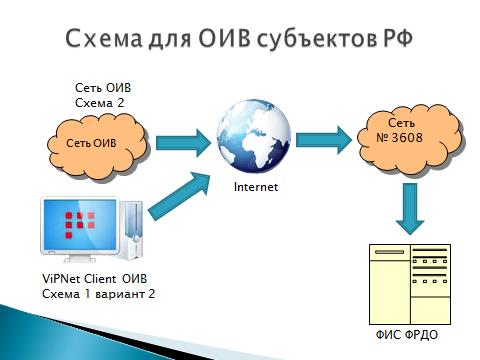 НОРМАТИВНЫЕ ДОКУМЕНТЫ
Федеральный закон от 29 декабря 2012 г. № 273-ФЗ 
«Об образовании в Российской Федерации» 
части 9 и 10 статья 98, пункт 2 части 15 статьи 107
Постановление Правительства РФ 
от 26 августа 2013 г. № 729  
«О федеральной информационной системе «Федеральный реестр сведений о документах об образовании и (или) о квалификации, документах об обучении»»
Федеральный закон 27 июля 2006 г. № 152-ФЗ
«О персональных данных»
УСЛОВИЯ ДЛЯ ПОДКЛЮЧЕНИЯ К ЗАЩИЩЕННОЙ СЕТИ РОСОБРНАДЗОРА
Для выполнения установленных требований и нейтрализации актуальных угроз безопасности информации необходимо:
– создание или актуализация организационно-распорядительной документации оператора, регламентирующей обработку и защиту информации в информационной системе;
– моделирование угроз безопасности информации (составление «Модели угроз безопасности информации при ее обработке в информационной системе»);
– разработка Технического задания на создание системы защиты информации в информационной системе;
– закупка, установка и настройка средств защиты информации, прошедших процедуру оценки соответствия.

После выполнения вышеперечисленных действий может быть выдан «Аттестат соответствия информационной системы требованиям безопасности информации», необходимый для согласования схемы подключения с ФГБУ «ФИОКО».
ОСНОВНЫЕ ДОКУМЕНТЫ, НА ОСНОВАНИИ КОТОРЫХ ПРОВОДИТСЯ АТТЕСТАЦИЯ
1. Приказ ФСТЭК России от 18.02.2013 N 21 (ред. от 23.03.2017) «Об утверждении Состава и содержания организационных и технических мер по обеспечению безопасности персональных данных при их обработке в информационных системах персональных данных»

2. Приказ ФАПСИ от 13 июня 2001 г. N 152 
«Об утверждении Инструкции об организации и обеспечении безопасности хранения, обработки и передачи по каналам связи с использованием средств криптографической защиты информации с ограниченным доступом, не содержащей сведений, составляющих государственную тайну»

3.  Приказ ФСБ России от 10 июля 2014 г. N 378 «Об утверждении Состава и содержания организационных и технических мер по обеспечению безопасности персональных данных при их обработке в информационных системах персональных данных с использованием средств криптографической защиты информации, необходимых для выполнения установленных Правительством Российской Федерации требований к защите персональных данных для каждого из уровней защищенности»
ТРЕБОВАНИЯ К РАБОЧЕМУ МЕСТУ (АРМ) 
ГИС ФРДО
Помещения, в которых находится АРМ ГИС ФРДО должно удовлетворять следующим требованиям:
вход в помещение должен быть оборудован крепкими плотно запираемыми дверьми с крепкими замками;
окна помещений, находящихся на первом или последнем этажах здания, а также вблизи пожарных лестниц должны быть оснащены решетками или сигнализацией;
входные двери помещения должны быть оснащены опечатывающими устройствами (пломбираторами);
входная дверь помещения должна быть оснащена утвержденным списком лиц, имеющим права доступа (прохода) в данное помещение;
для хранения дистрибутивов, ключевых носителей, технической и эксплуатационной документации на средства криптографической защиты информации (далее – СКЗИ) помещение должно быть оснащено запираемым ящиком, сейфом или запираемым металлическим шкафом.
Образовательная организация
Получение усиленной квалифицированной ЭЦП
Приобретение оборудования разработка ОРД, получение аттестата соответствия информационной системы
Документы на согласование  схемы
Удостоверяющий центр
Лицензиат
Передача лицензий на ключи 
оборудования СЗИ и СКЗИ
ФГБУ «ФИОКО»
Проверка документов, согласование схемы, генерация ПКИ
ОАО «ИнфоТеКС» (поставщик оборудования и лицензий для выпуска ПКИ)
ПРИОБРЕТЕНИЕ
На основании совместного письма министерства образования и науки Краснодарского края и министерства финансов Краснодарского края 
от 20 мая 2015 года № 47-7096/15-14/№205-2920/15-12-04 
«О расходах, включенных в норматив подушевого финансирования» расходы на защиту коммуникаций и связи при передаче персональных данных образовательных организаций относятся к расходам на материальное обеспечение, учтенное в нормативе подушевого финансирования
Постановление Правительства Российской Федерации 
от 26 августа 2013 года № 729 «О федеральной информационной системе «Федеральный реестр сведений о документах об образовании и (или) о квалификации, документах об обучении»
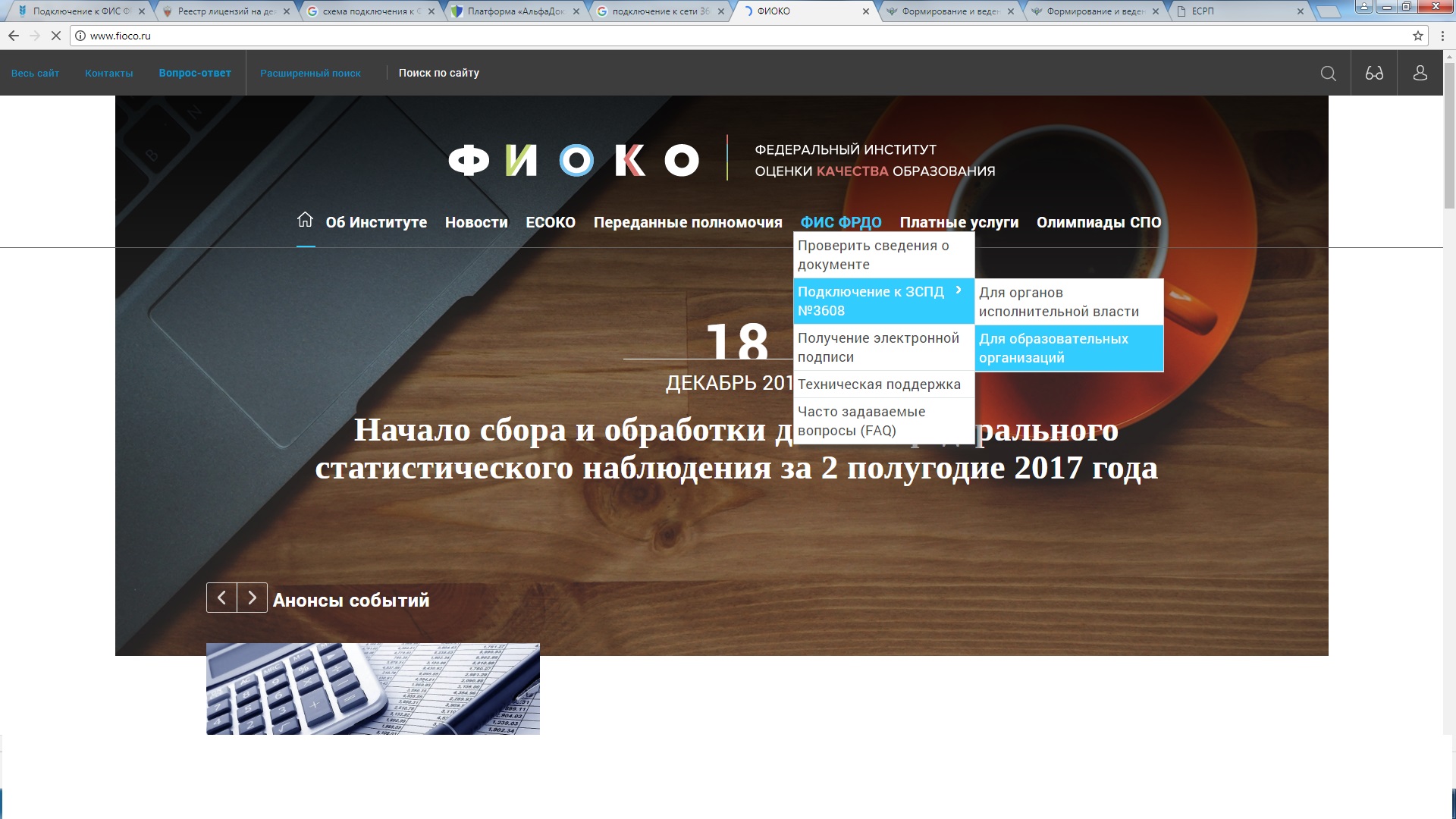 Сайт:  http://www.fioco.ru
По вопросам подключения к защищенной сети передачи данных №3608:
 Телефон: +7 (495) 608-85-89         e-mail: vipnet@fioco.ru
ДЛЯ ПОДКЛЮЧЕНИЯ К СЕТИ РОСОБРНАДЗОРА 3608
 ПО СХЕМЕ 1 ВАРИАНТ 2 НЕОБХОДИМО ПРЕДОСТАВИТЬ 
СЛЕДУЮЩИЕ ДОКУМЕНТЫ
Заверенная организацией копия Устава/ Положения
Заверенная организацией копия Приказа о назначении руководителя
Заверенная организацией копия Приказа о назначении ответственного лица (шаблон во вложении)
Форма (в PDF и в Word) согласования схемы подключения к сети Рособрнадзора (шаблон во вложении)
Письмо на имя директора ФГБУ «ФИОКО» (шаблон во вложении)
Копия аттестата соответствия (в соответствии с Положением по аттестации объектов информатизации по требованиям безопасности информации, утвержденным Гостехкомиссией РФ 25.11.1994 (во вложении))
Копия лицензии на право пользования ViPNet client для сети 3608
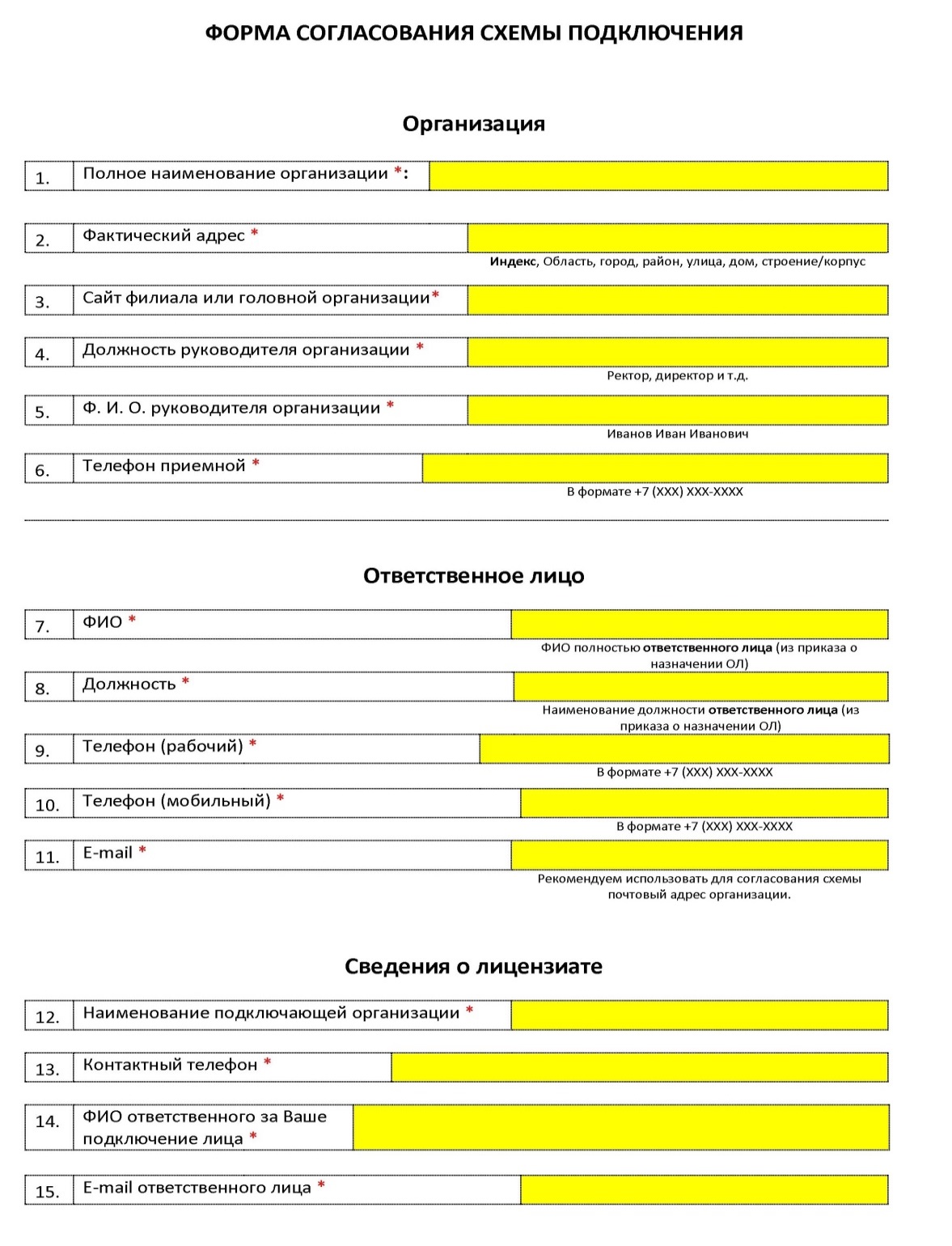 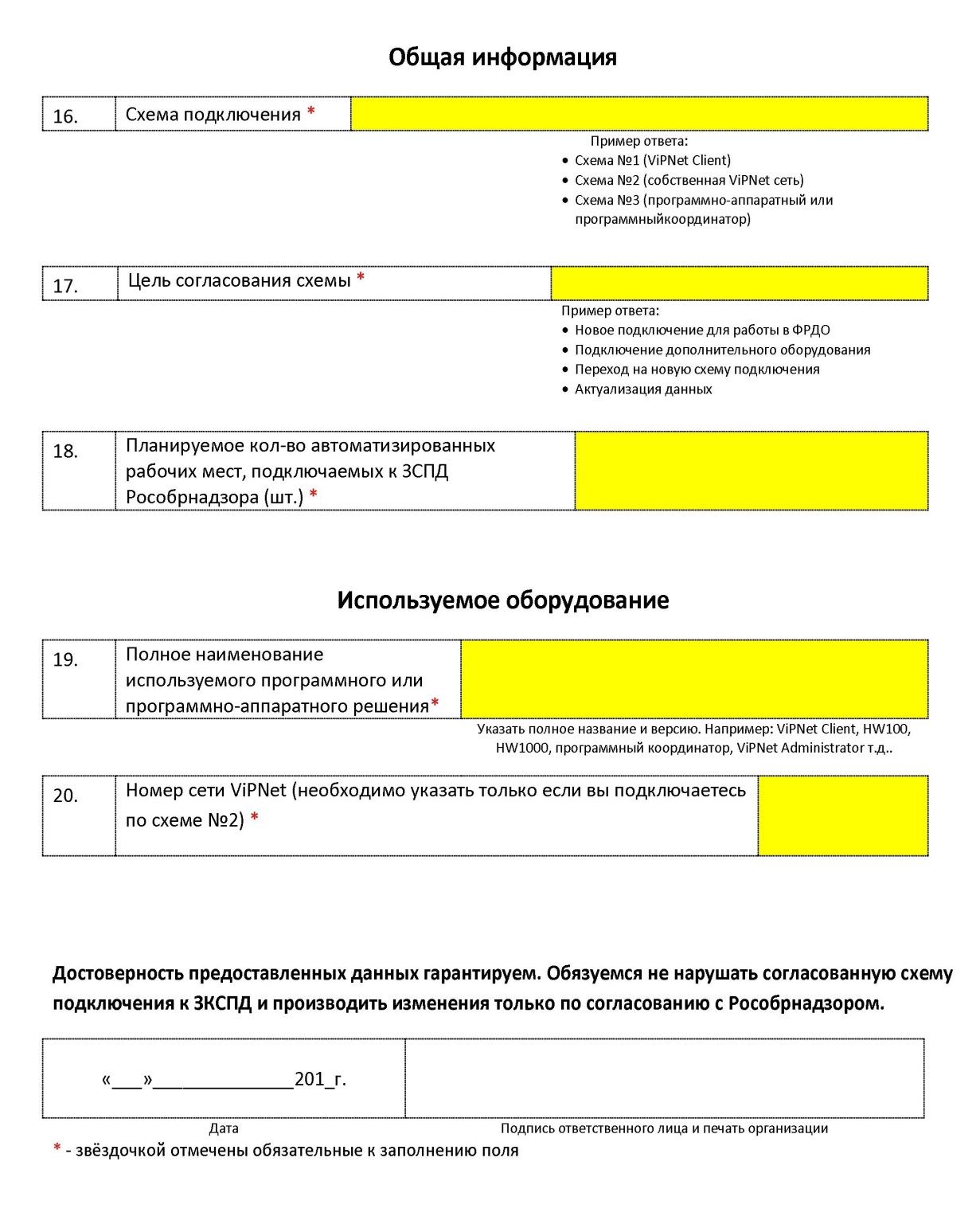 ДЛЯ ПОДКЛЮЧЕНИЯ К СЕТИ РОСОБРНАДЗОРА 3608 ПО СХЕМЕ 1 ВАРИАНТ 2 НЕОБХОДИМО ПРЕДОСТАВИТЬ СЛЕДУЮЩИЕ ДОКУМЕНТЫ:
Заверенная организацией копия Устава/ Положения
Заверенная организацией копия Приказа о назначении руководителя
Заверенная организацией копия Приказа о назначении ответственного лица (шаблон во вложении)
Форма (в PDF и в Word) согласования схемы подключения к сети Рособрнадзора (шаблон во вложении)
Письмо на имя директора ФГБУ «ФИОКО» (шаблон во вложении)
Копия аттестата соответствия (в соответствии с Положением по аттестации объектов информатизации по требованиям безопасности информации, утвержденным Гостехкомиссией РФ 25.11.1994 (во вложении))
Копия лицензии на право пользования ViPNet client для сети 3608
В соответствии с приказом «Об организации работы по внесению сведений ОО в Федеральный реестр сведений о документах об образовании и (или) о квалификации, документах об обучении» Министерства образования, науки и молодёжной политики Краснодарского края
от 30 января 2018 года № 360 
работа по заполнению ФИС ФРДО начата 
с 10 января 2018 года
19
ШАБЛОН ФИС ФРДО
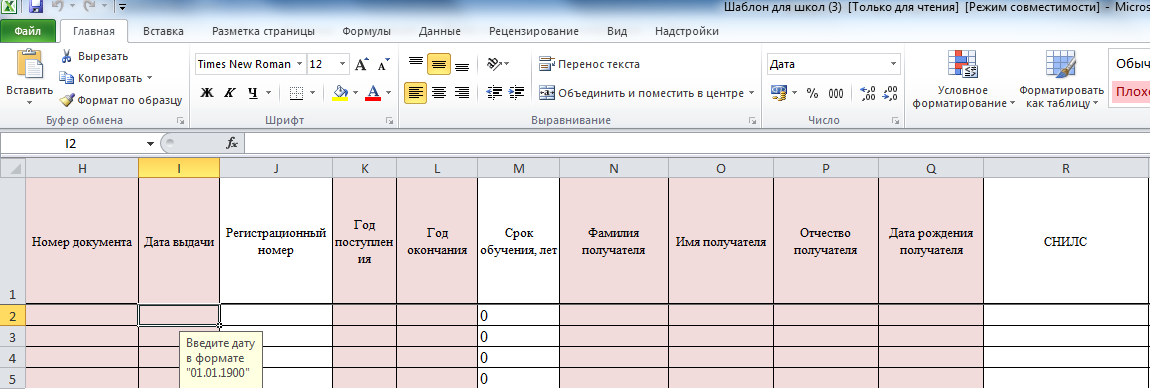 ШАБЛОН ФИС ФРДО
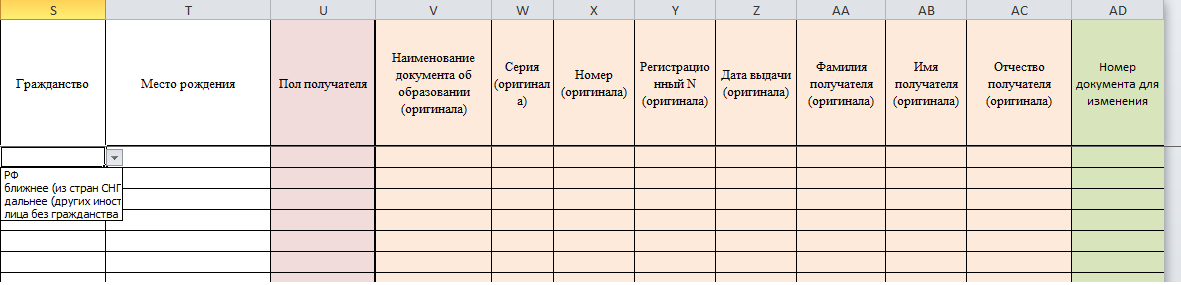 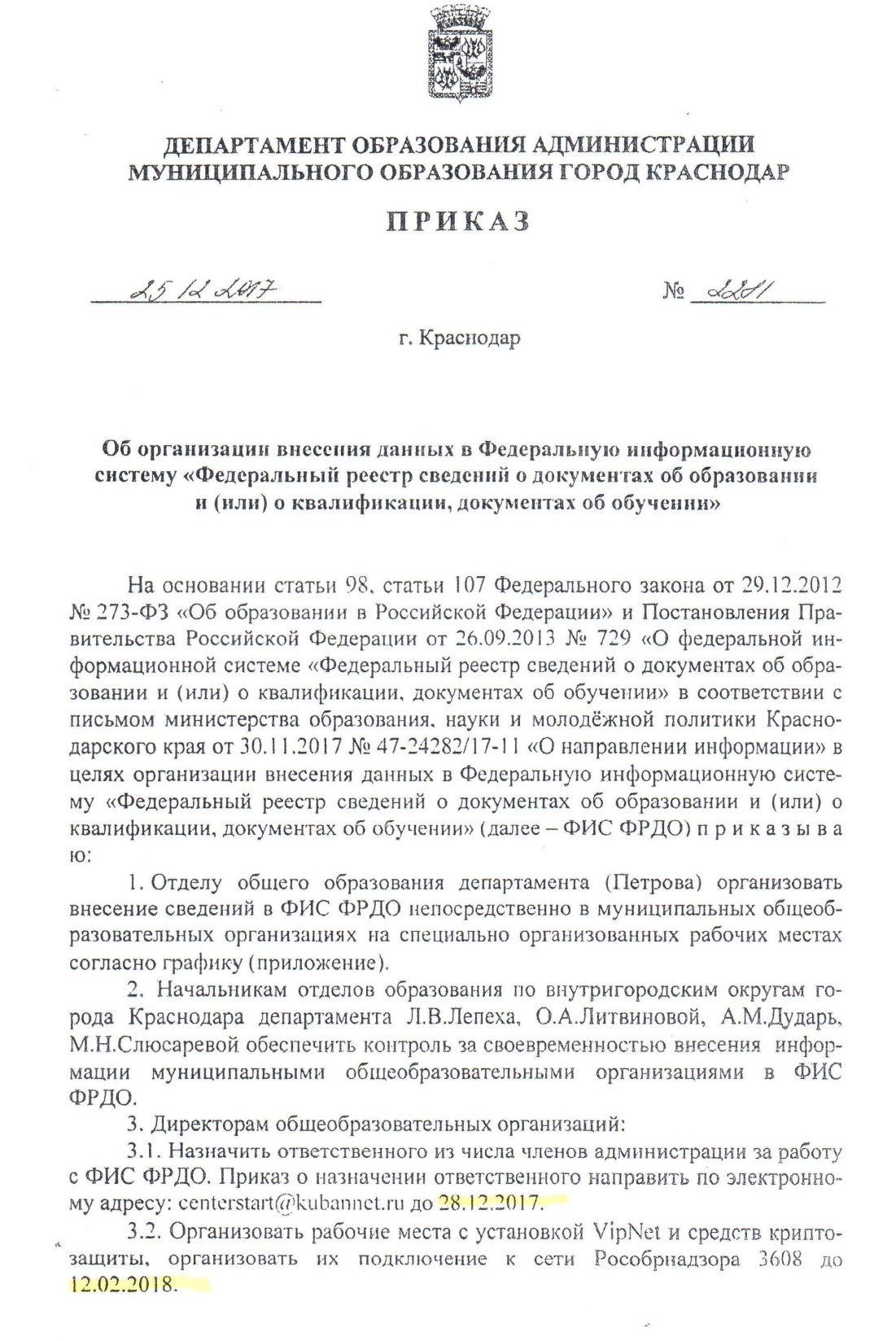 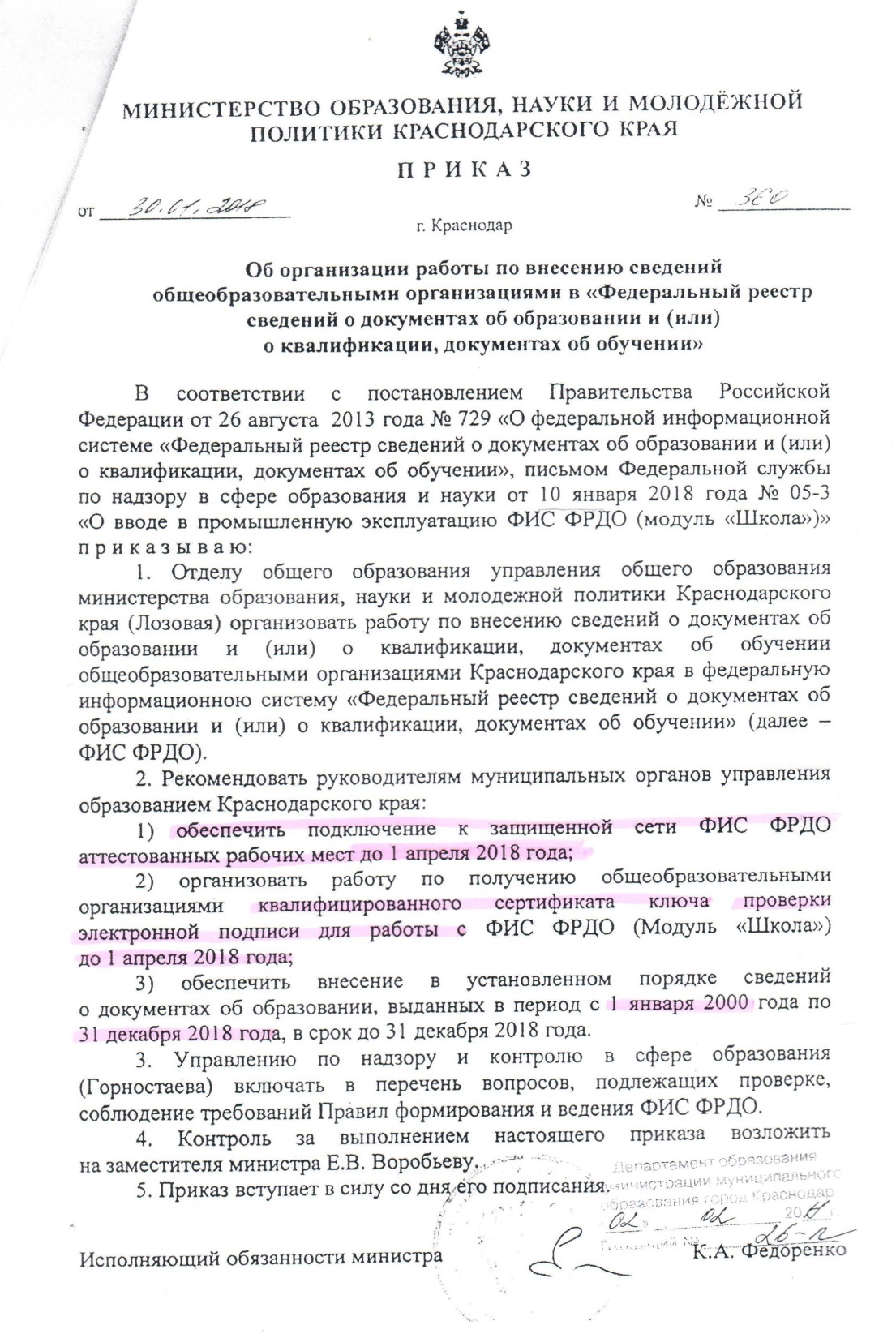 22
ГРАФИК ВНЕСЕНИЯ ИНФОРМАЦИИ ОБРАЗОВАТЕЛЬНЫМИ ОРГАНИЗАЦИЯМИ В ФИС ФРДО
МОНИТОРИНГ ГОТОВНОСТИ К РАБОТЕ В 
ФИС ФРДО
Всего ОО – 91 
Не предоставили информацию – 22 образовательные организации
МОНИТОРИНГ ГОТОВНОСТИ К РАБОТЕ В 
ФИС ФРДО
Всего ОО – 91 
Не предоставили информацию – 22 образовательные организации
МОНИТОРИНГ ГОТОВНОСТИ К РАБОТЕ В 
ФИС ФРДО
Всего ОО – 91 
Не предоставили информацию – 22 образовательные организации
МОНИТОРИНГ ГОТОВНОСТИ К РАБОТЕ В 
ФИС ФРДО
Всего ОО – 91 
Не предоставили информацию – 22 образовательные организации

Количество внесенных документов об образовании 
за 9 и 11 классы в ФИС ФРДО
КОНТАКТНАЯ  ИНФОРМАЦИЯ
ФГБУ «ФИОКО»
http://www.fioco.ru/
По вопросам подключения к защищенной сети передачи данных №3608:
Телефон: +7 (495) 608-85-89
e-mail: vipnet@fioco. ru 

РОСОБРНАДЗОР
http://obrnadzor.gov.ru/ru/activity/uc/about/index.php
 По вопросам функционала ФИС ФРДО: 
Телефон: +7 (495) 608-85-89
e-mail: frdo@obrnadzor.gov.ru

УДОСТОВЕРЯЮЩИЙ ЦЕНТР РОСОБРНАДЗОРА
http://obrnadzor.gov.ru/ru/about/information_systems/uc/about/index.php
Связь по вопросам технической поддержки пользователейТелефон: +7 (495) 530-10-12
СПАСИБО ЗА ВНИМАНИЕ!
Краснодар, 2018
29